Домашняя работа.
Площадь и периметр прямоугольника.
Распутайте клубок
28
53
+
=
=
28
4
х
=
7
18
х
112
—
59
=
28
126
=
+
Вычисли недостающую величину
Найти площади изображенных фигур
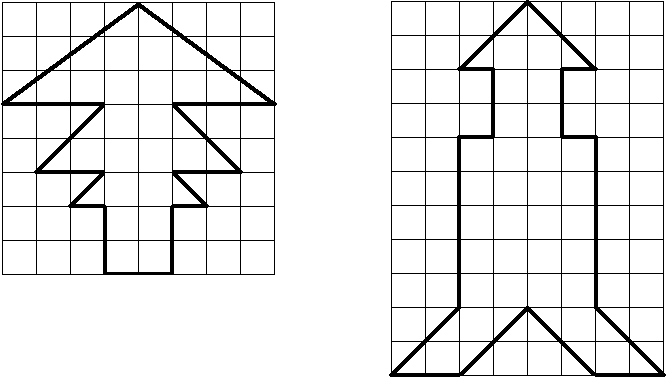 Исследовательская работа по теме: «Сравнение фигур, их периметров и площадей»
3)
2)
1)
5)
4)
7)
6)